To insert other ready-formatted pages: 
go to the insert menu/slides from files/ select ‘on-screen inserts.ppt’
Click the display button, then click the button on the right (marked with red below). 
Click on the slide(s) to insert then insert and close.
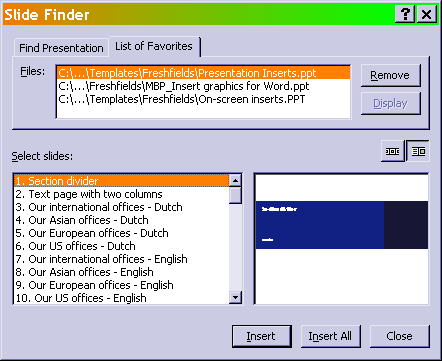 Indian Securities Market:Legal Framework Overview
Nihar Mody      
PLATINUM PARTNERS, INDIA 		29 May 2012
Overview
Modernisation and growth of the Indian securities market
Key statutes
Regulatory framework
Investigatory and judicial powers
Slide 1
Modernisation and Growth of the Indian Securities Market
Modernisation of Indian Securities Market
Pre 1992: 
Underdeveloped securities markets
Growth limited by various factors:
pricing controls 
excessive governmental control
restrictions on issuing shares at a premium
low liquidity
no specialised regulator
lack of required regulations
Slide 3
The Modern Indian Securities Market
Post 1992:
Securities and Exchange Board of India (SEBI)  incorporated and given statutory powers
series of reforms introduced 
administered pricing system phased out
institutional framework established
technological infrastructure upgraded 
efficient and more transparent market practices introduced
regulatory framework introduced
Slide 4
Growth of the Indian Securities Market
1992-93: 2,861 companies listed on BSE, average daily turnover of INR 2.38bn  (US$ 42.97mn)
2009-10: 4,975 companies listed on BSE, average daily turnover of INR 56.51bn (US$ 1.02bn)  (i.e. 23.74x growth since 1992-93)
BSE is the exchange with the maximum number of listed companies in the world (5,112 companies listed in the equity segment). The next highest is the TMX group in Canada (3,945 listed companies)
The average size of a capital issue (including rights and public issues) has risen from INR 213.23mn (US$ 3.85mn) in 1993-94 to INR 7.43bn (US$ 134mn) in 2010-11
Source: SEBI, World Federation of Exchanges
Slide 5
Growth of the Indian Securities Market
While in 1994-95, more than 97% of the capital issues were small sized (less than INR 1bn in size), less than 3% of the capital issues made in 2010-11 were small sized
In April 1993 the market cap of all companies listed on BSE was INR 1.75tn (US$ 31.62bn) and when NSE started operations in November 1994 the market cap of all companies permitted to trade on it was INR 2.93tn (US$ 52.88bn) – currently the market cap for both exchanges is around the US$ 1tn mark
Source: SEBI, World Federation of Exchanges
Slide 6
Key Statutes and Regulations
Key Statutes
SEBI Act, 1992
Incorporates SEBI and vests it with statutory powers
Primary authority for regulating the Indian securities markets
Performs executive, legislative and quasi-judicial functions
Power to register and regulate working of stock exchanges and other intermediaries involved in the securities markets
Power to protect interests of investors through ensuring prompt disclosures, preventing market manipulation, unfair trade practices, insider trading, etc.
Power to issue show cause notices, conduct inquiries and investigations, hold hearings, prosecute and levy penalties
Slide 8
Key Statutes
SEBI has framed detailed regulations covering a wide range:
Issue of Capital (Public, Rights, Bonus) and Disclosures
Takeovers
Insider Trading (including codes of conduct)
Market Manipulation
Unfair Trade Practices
Stock-brokers
Merchant bankers
Underwriters
Slide 9
Key Statutes
Foreign Institutional Investors
Portfolio Managers
Investment Funds
Custodians
Depositories
Buy-backs by listed companies
Mutual Funds & other Collective Investment Schemes
Credit rating agencies
Debenture trustees ..................................... and several others
Slide 10
Key Statutes
Statutes are periodically reviewed and updated
New Takeover Regulations in 2011:
Mandatory open offer  trigger increased from 15% to 25%
Minimum offer size increased from 20% to 26%
“control”  trigger for mandatory open offer retained
 indirect ‘chain’ acquisition principle clarified
Non-compete fee and other ‘indirect’ payments to exiting promoters now part of open offer price
Slide 11
Key Statutes
Depositories Act, 1996
Securities held and transferred in dematerialised (electronic) form
Clearing and settlement processes on stock exchanges simplified and speedier
Greater convenience to investors and brokers– speed, ‘bad deliveries’, no dealing with and storing heaps of paper
Lower costs (no stamp duty) in securities trading
National Securities Depository Limited was inaugurated in November 1996 (77.95bn dematerialised shares of 6,801 companies as of 2009-10*)
Central Depository Services (India) Limited started operations in July 1999 (351.14bn dematerialised shares of 8,124 companies as of 2009-10*)
*Source: SEBI Handbook of Statistics 2010
Slide 12
Key Statutes
Securities Contracts (Regulation) Act, 1956
Gives the government (now SEBI) regulatory jurisdiction and supervisory control over stock exchanges 
Regulates contracts relating to trading in securities
Requires companies to comply with listing agreement
Companies Act, 1956
The primary statute dealing with Indian company law
Regulates the issue, allotment and transfer of securities, and aspects relating to company management
Also specifies standards of disclosure to be made in public issues of capital
Slide 13
Other Statutes
Prevention of Money Laundering Act, 2002
Requires securities market intermediaries to maintain records of transactions and verify and maintain records of client identities
Indian Contract Act, 1872
Codifies the law of contract in India, deals with valid, void and voidable contracts, manner of entering into, performing and enforcing contracts
Indian Penal Code, 1860
Some securities related actions can also result in criminal offences, such as breach of trust, cheating and forgery
Foreign Exchange Management Act, 1999
Relevant for non-residents investing in Indian securities– regulates types of investors, manner of investing, purchase and sale price, etc.
Slide 14
Regulatory Framework
Overview of Different Regulatory Authorities
Government of India
Ministry of Finance
Ministry of Corporate Affairs
Ministry of Commerce & Industry
RBI
Department of Economic Affairs
Registrar of Companies
Department of Industrial Policy & Promotion
FIPB
SEBI
Key Regulatory Authorities
Department of Economic Affairs
Formulates and implements policies relating to the securities market, including under the Securities Contracts (Regulation) Act, 1957
Ministry of Corporate Affairs
Responsible for administration of the Companies Act, 1956
Operates the Investor Protection Cell which provides a mechanism for facilitating the redress of investor  grievances
Slide 17
Key Regulatory Authorities
Reserve Bank of India
The monetary authority of India
Frames policies relating to movement of foreign exchange / investments by non resident investors
FIPB
Considers and approves foreign direct investment proposals that do not fall under the automatic route for foreign investment
Slide 18
Scope of Key Regulatory Authorities
SEBI
RBI
Mutual Funds
Banks
Clearing Corporations
Stock Exchanges
Depositories
Registrar & Transfer Agents
Broker Dealers
Depository Participants
Primary Dealers
Merchant Bankers
Investigative and Judicial Powers
Some SEBI Actions
Power to investigate into and adjudicate offences and violations of the SEBI Act and rules and regulations made thereunder
Power to impose heavy monetary penalties, restrain offenders from accessing the markets, suspend trading in securities
Mechanism for compounding of offences under investigation by paying a settlement amount
In 2010-11, SEBI received 359 compounding applications, settled 185 through consent orders, and realised INR 729.79mn (US$ 13.18mn) through settlement / compounding charges (INR 1.905bn* (US$ 34.4mn) since the scheme was launched (2007-08))
Failure to cooperate with an investigation launched by SEBI is punishable with fine and / or imprisonment
*Source: SEBI Annual Report 2010-11
Slide 21
Judicial Process
Securities Appellate Tribunal (SAT) / Supreme Court
SEBI orders can be appealed before the SAT
Appeals from SAT orders lie to the Supreme Court of India
Companies Act
Matters arising under the Companies Act are principally heard by the Company Law Board
Appeals from Company Law Board orders lie to the relevant high court
Slide 22
SEBI Investigations
In 2010-11:
SEBI took up 104 new investigations (71 in the previous year), of which 56 related to market manipulation, 6 related to manipulation of capital issues, 28 related to insider trading and 4 related to takeovers
SEBI completed 82 ongoing investigations (74 in the previous year), of which 51 related to market manipulation, 2 related to manipulation of capital issues, 15 related to insider trading and 4 related to takeovers
SEBI issued 389 regulatory orders, of which 268 were prohibitive directions against intermediaries and non-intermediaries, 5 intermediaries licenses were cancelled, 36 intermediaries were suspended and 17 were issued warnings. The remaining 63 actions were by way of administrative warnings and observations of deficiency
Source: SEBI Annual Report 2010-11
Slide 23
Examples of SEBI Investigations
Roopalben Panchal case
A scam which came to light in 2005, which involved creation of thousands of demat accounts which were controlled by one person, and which were then used to make share applications in IPOs
Involved several IPOs between 2003-2005, and aimed at sidestepping SEBI restrictions on the number of shares that could be applied for by retail investors in an IPO
Slide 24
Examples of SEBI Investigations
Mathew Easow case
An investment adviser  was accused of market manipulation and unfair trade practices for allegedly issuing recommendations to investors and taking opposite trading positions with a view to profiting from such misleads
SEBI’s order against the accused was overturned by SAT
Slide 25
Thank You
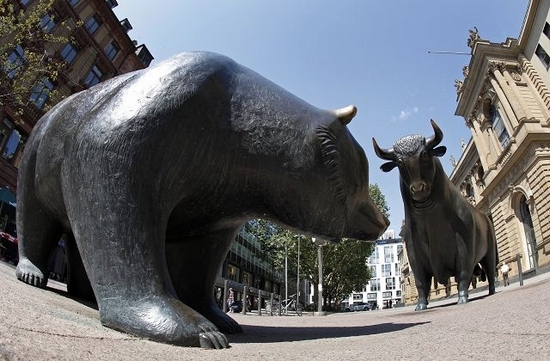 © Platinum Partners 2012
This material is for general information only and is not intended to provide legal advice.
Slide 26